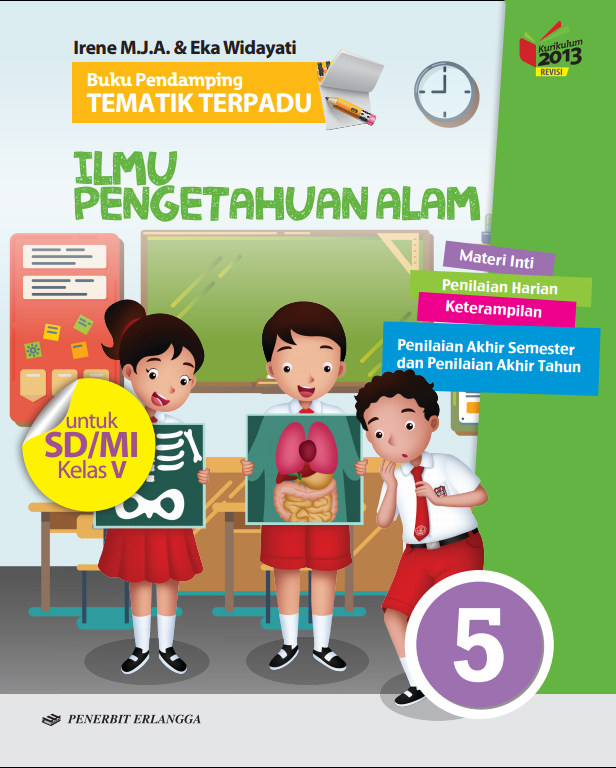 Media Mengajar
Buku Pendamping
TEMATIK TERPADU
IPA
untuk SD/MI Kelas V
HENI NURHAENI,M.Pd
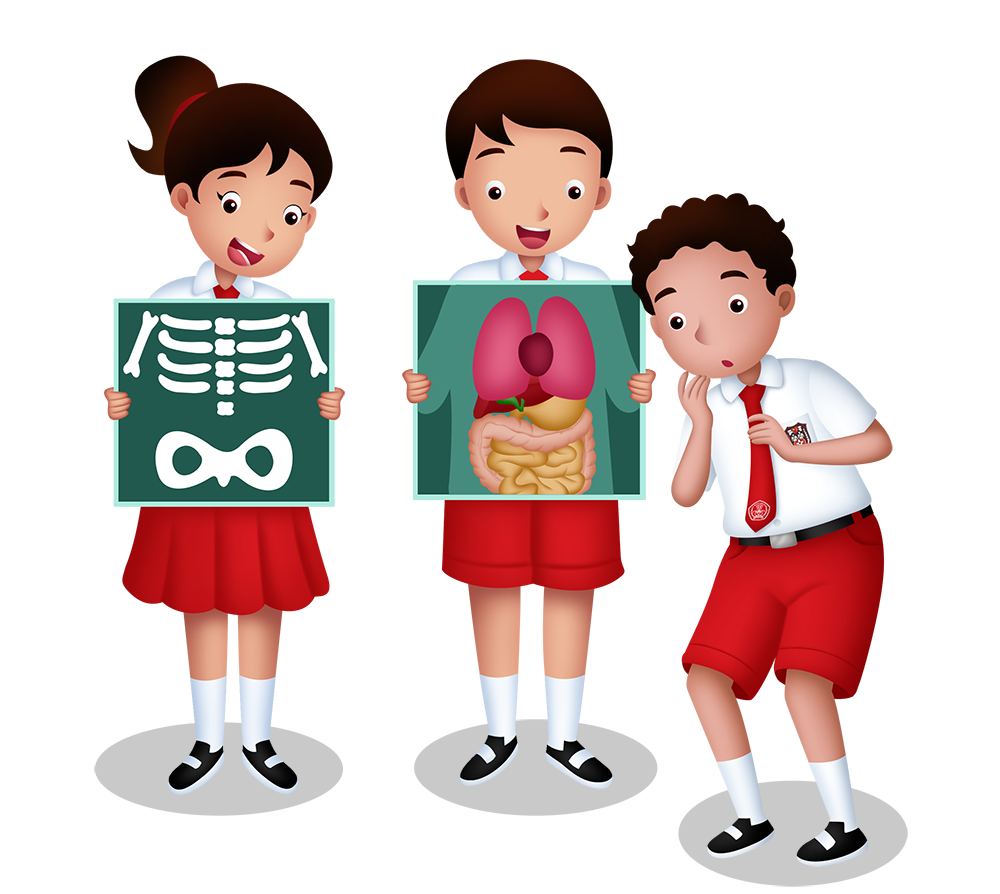 Tema 3
Makanan Sehat
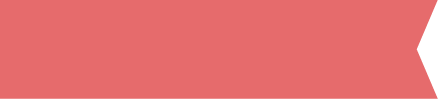 Materi Inti Subtema 2
KD 3.3
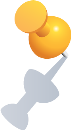 Gangguan organ pencernaan dapat terjadi karena:
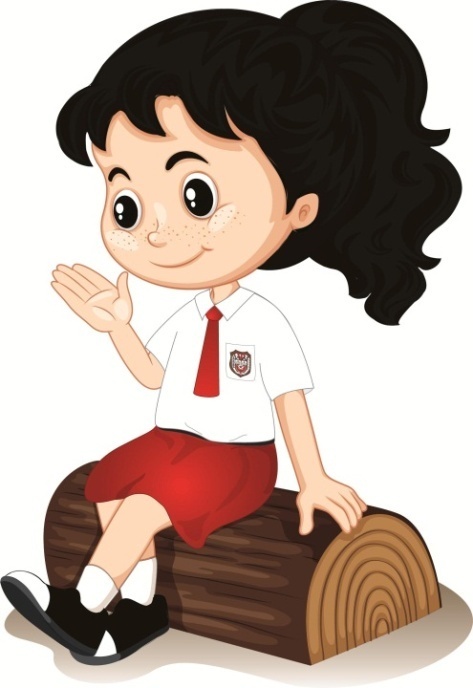 makanan yang tidak sehat
gaya hidup yang tidak sehat
bibit penyakit
kelainan sejak lahir
Penyakit yang Menyerang Organ Pencernaan Manusia
Seriawan, disebabkan oleh luka pada lapisan mulut, ditandai adanya luka berwarna putih yang terasa perih.
2. Sakit gigi, disebabkan oleh peradangan pada pulpa akibat pembusukan atau luka pada gigi.
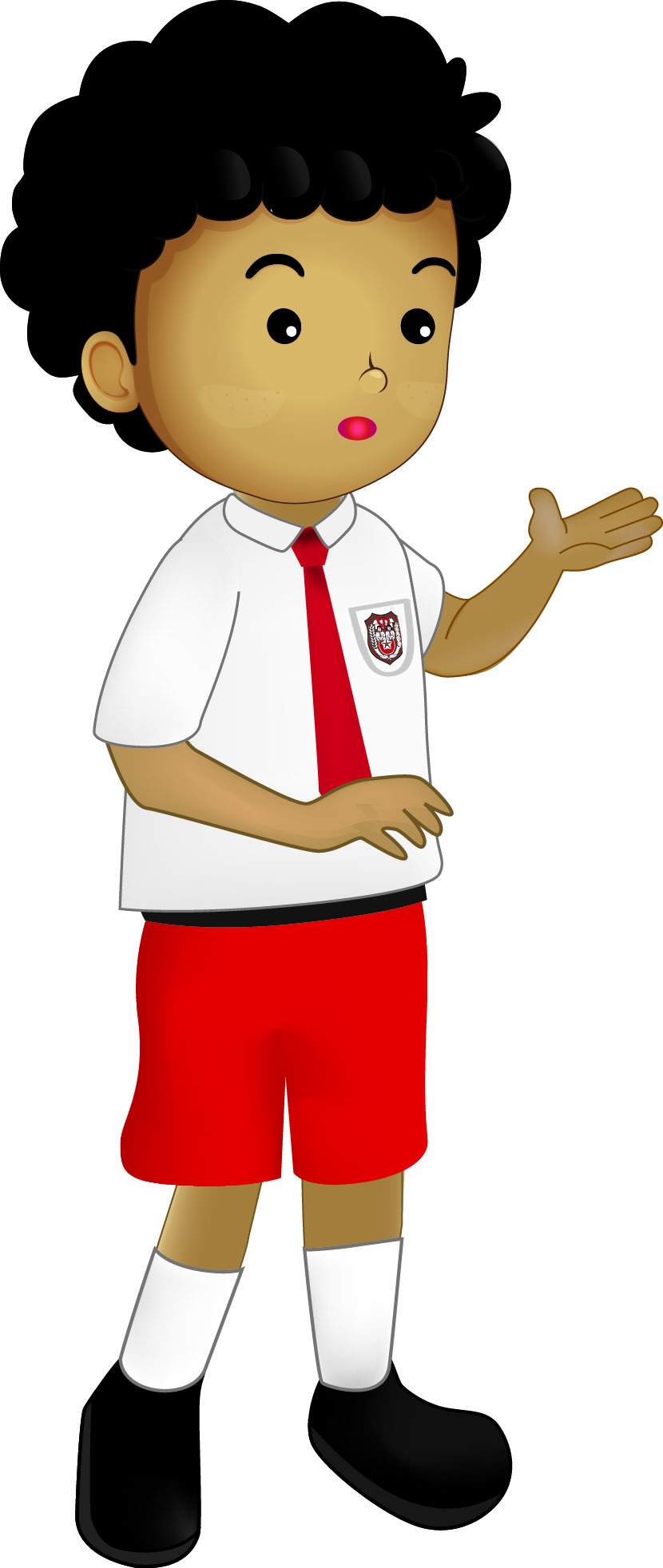 3. Gastritis, disebabkan luka pada lambung, infeksi bakteri, stres, atau terlambat makan.
4. Sembelit, yaitu kesulitan buang air besar akibatnya kurangnya asupan serat.
Penyakit yang Menyerang Organ Pencernaan Manusia
5.  Diare, yaitu sering buang air besar yang encer. Penyebabnya adalah makanan yang terkontaminasi bakteri atau virus.
6.  Usus buntu (apendisitis), disebabkan peradangan usus buntu akibat tersumbatnya usus buntu oleh benda asing.
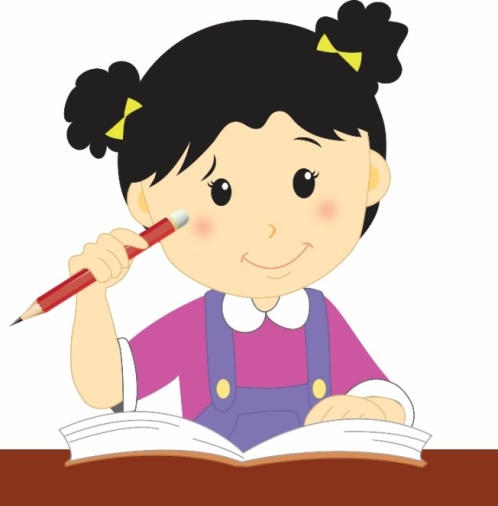 7.  Hepatitis, disebabkan oleh virus hepatitis yang masuk melalui makanan atau minuman. Jika tidak segera diobati, dapat berkembang menjadi kanker.
Gangguan pada Organ Pencernaan Manusia
Gangguan pada organ pencernaan manusia dapat terjadi karena penyakit atau kelainan, bakteri,virus atau kondisi lingkungan sekitar yang tidak sehat.
Ulkus
Merupakan peradangan dinding lambung yang lebih parah dan menimbulkan luka
Penyebabnya : peningkatan kadar asam lambung,pola makan tidak teratur/infeksi bakteri.
Gejala : nyeri dan perih pada perut.
Pengobatan : makan yang berserat dan bersih,mengatur pola makan,minum obat sesuai resep dokter
Kolik
Gangguan pencernaan yang menyerang usus atau lambung
Penyebab: karena infeksi,kualitas makanan yang buruk,alergi makanan 
Gejala : Rasa nyeri pada bagian perut bawah,kram dan mual
Pengobatan: minum obat sesuai resep dokter, mengkonsumsi makanan yang bersih.
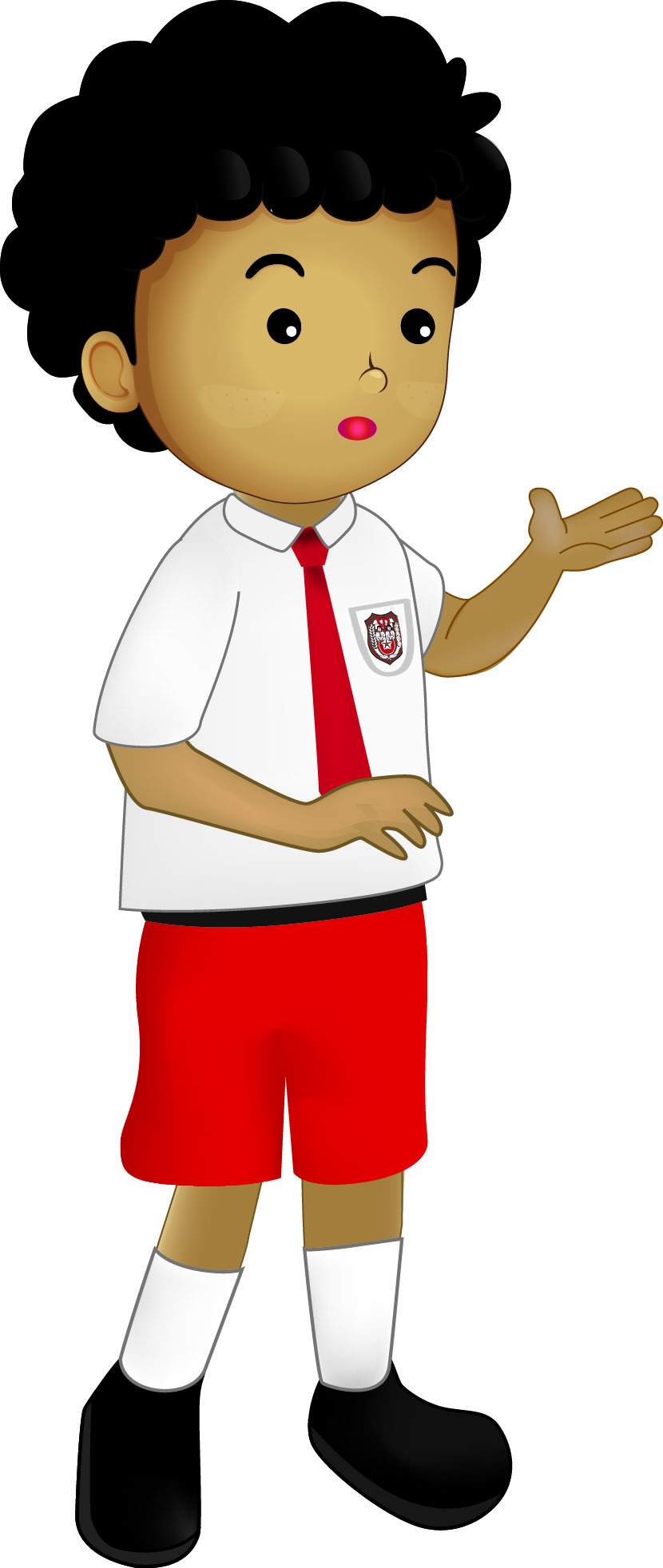 SELAMAT BELAJAR 
DAN 
TETAP SEMANGAT
HENI NURHAENI,M.Pd